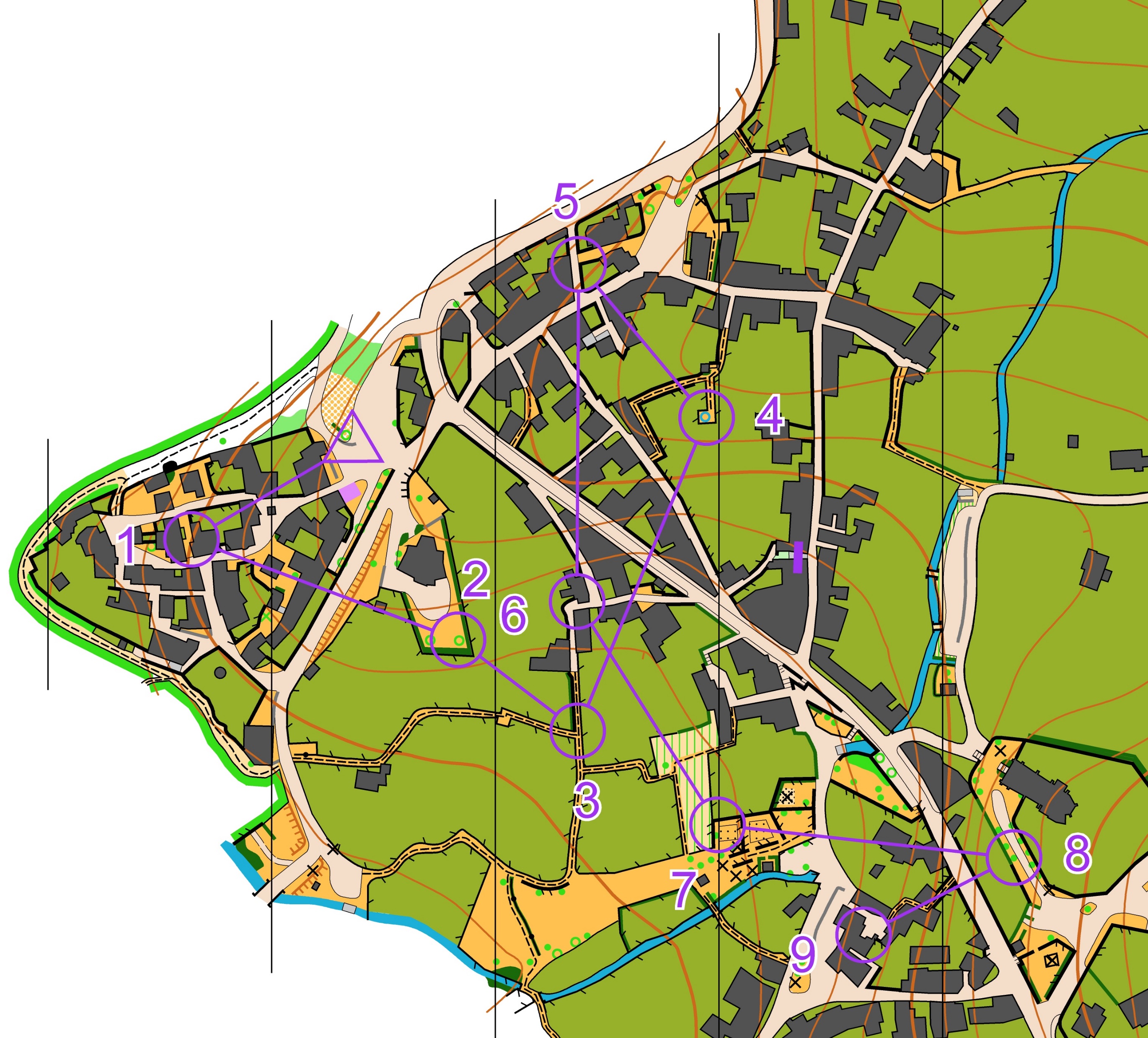 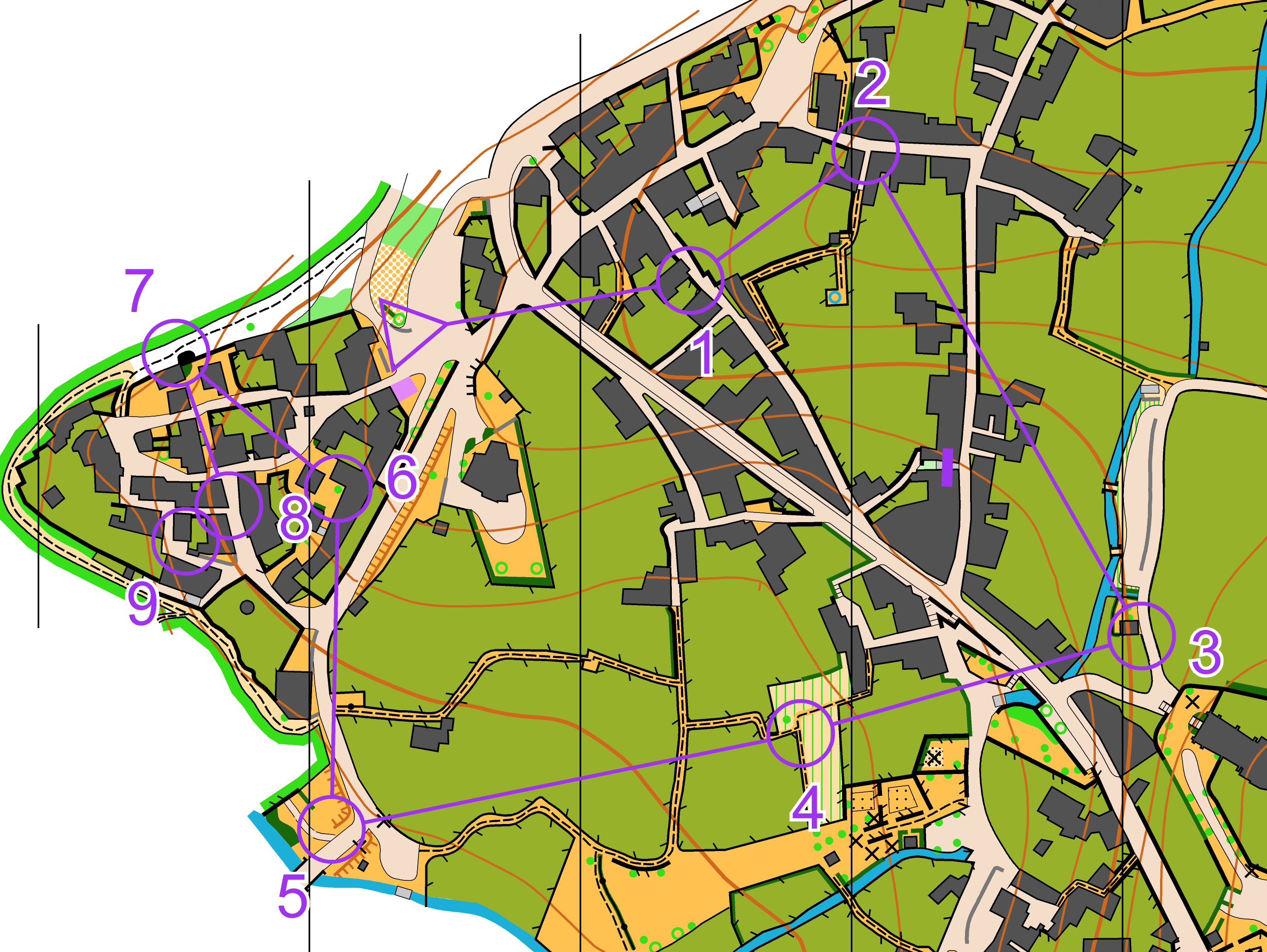 S2-1
S1-1
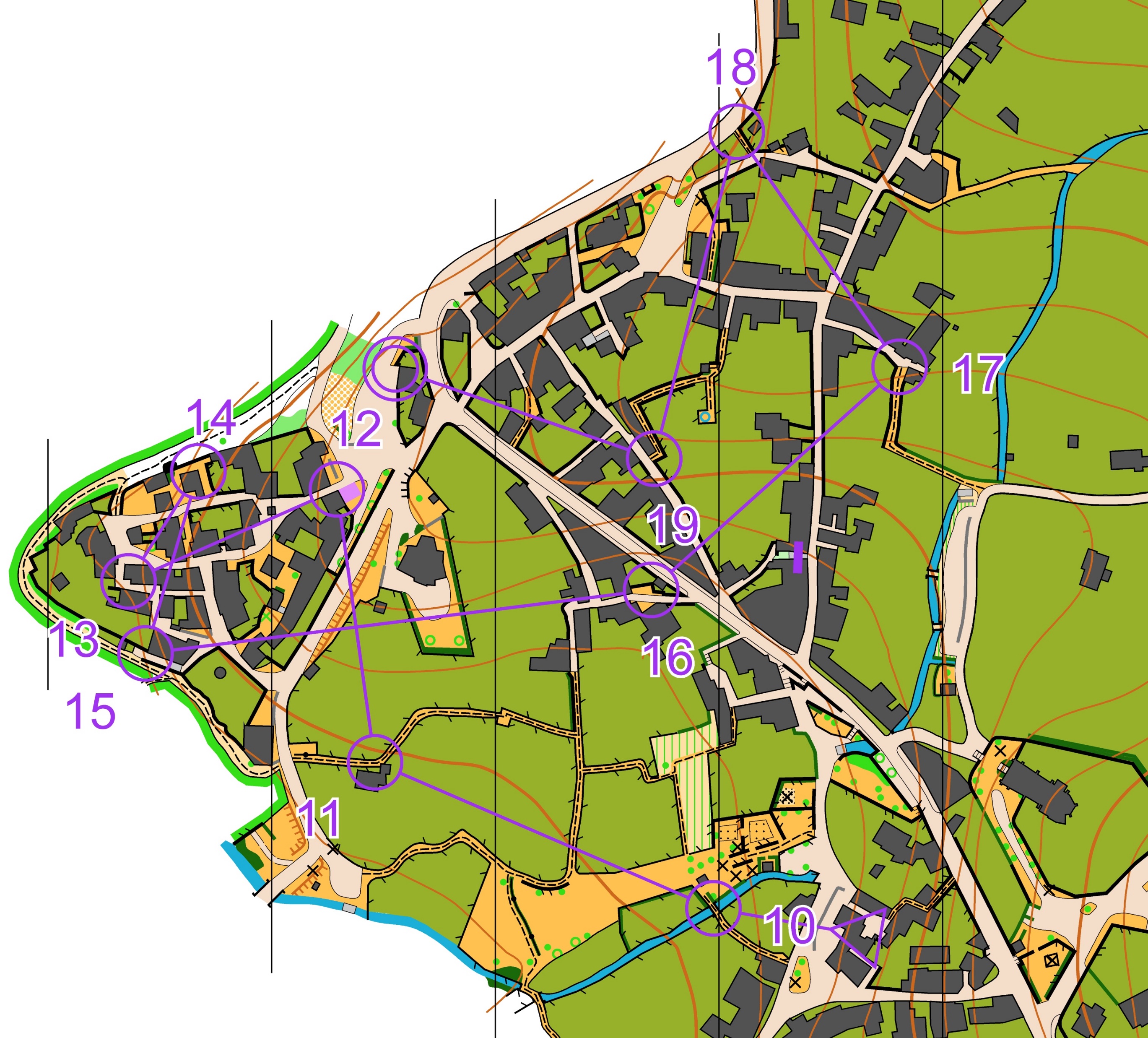 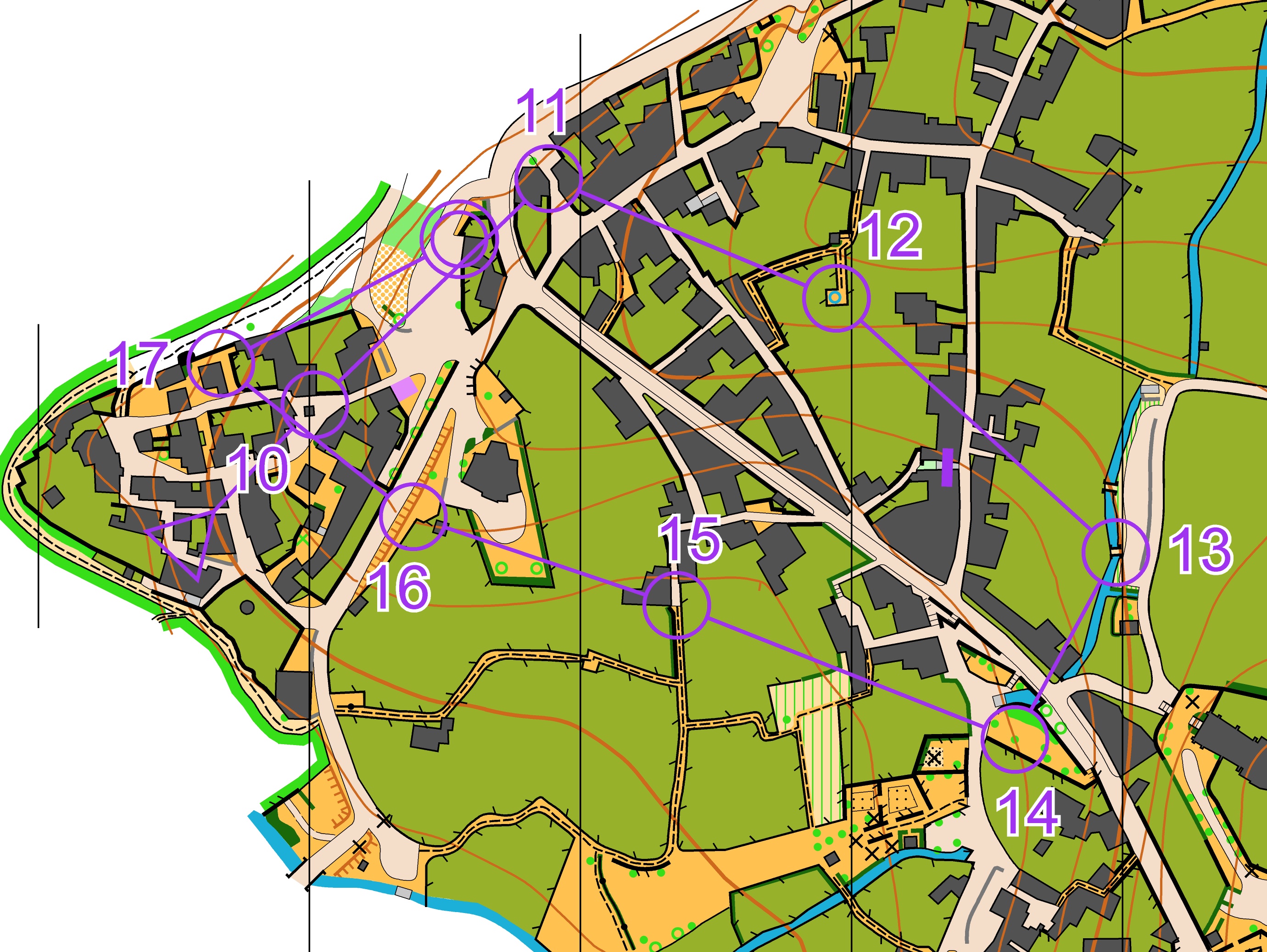 S2-2
S1-2